Exploration, exploitation, and resistance: how did Europeans make connections in Africa and the America’s 1500-1900?
Lesson 1:
When and why did Europeans start exploring the seas?
Activity 1a: Look at the picture and caption below. Answer the questions in your books.
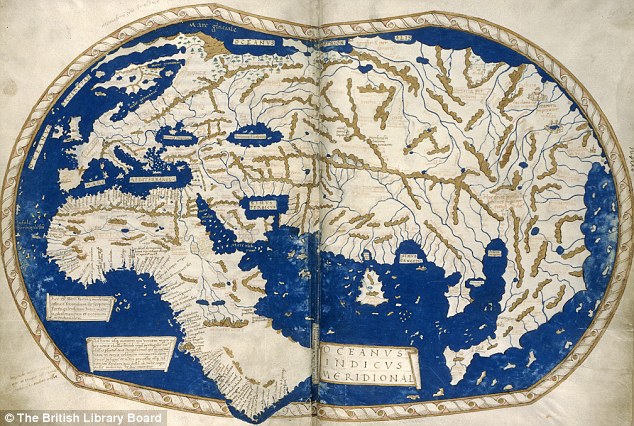 This is a map of the world in 1042. Below is a map of the world today. 
Write down five differences between the two maps 
What continents are missing from the first map.
Challenge: Answer the questions below:
Why do you think they are missing?
 Apart from the missing continents in the first map, how accurate is the map? What do you think is the reason for this?
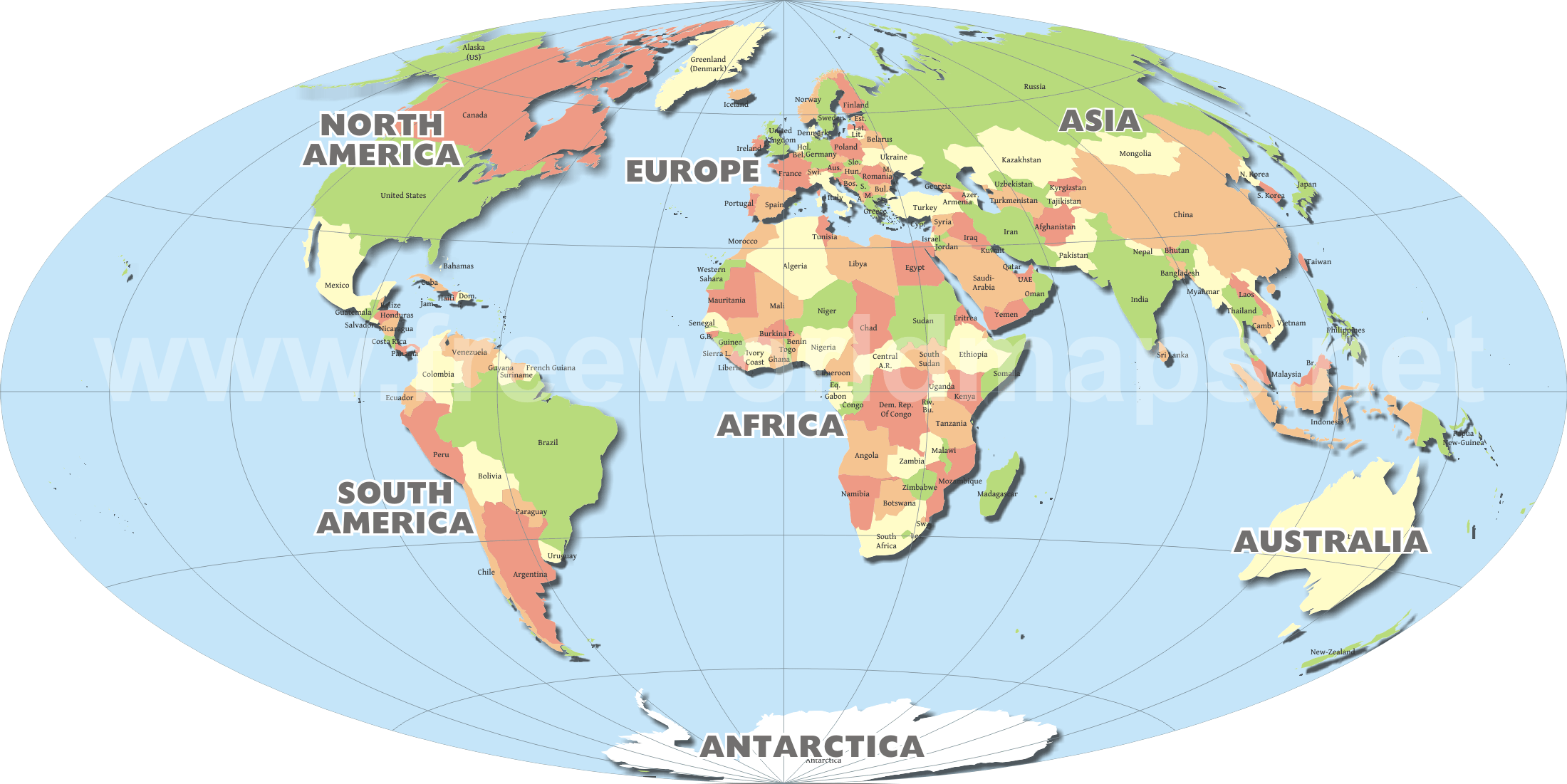 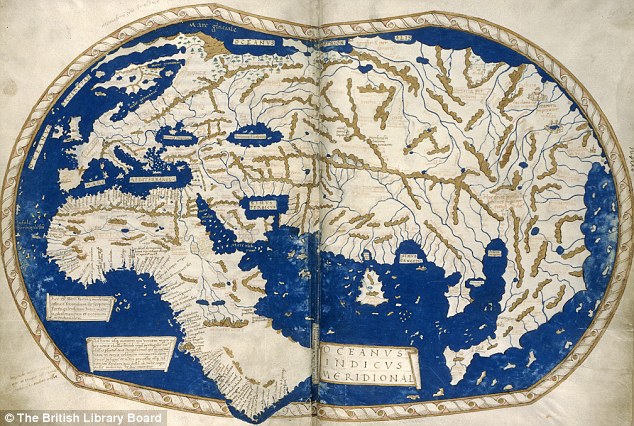 This is a map of the world in 1042. Below is a map of the world today. In your copy book can you:
Write down five differences between the two maps.
 What continents are missing from the first map. 
North America, South America, Australia and Antarctica
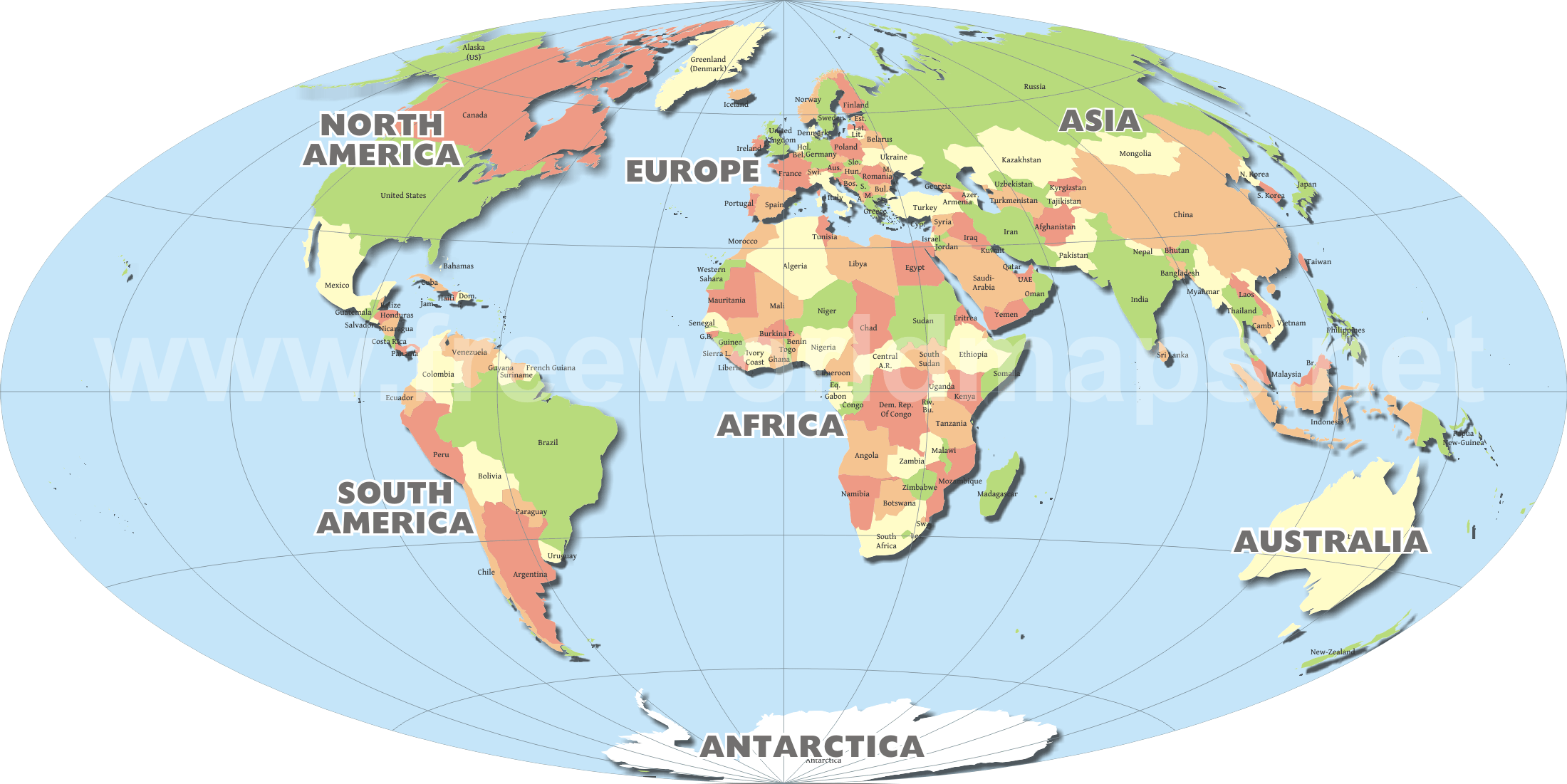 Activity 2: What do we mean by the term the ‘Age of Exploration’?Read the text and fill in the gaps
Challenge: Answer the questions:
Pick three words why people wanted to explore the world in the 15th century. 
What was the first country to start exploring the world in a major way? Bonus (Why do you think it was this country) 
Why were spices important to people from Europe?
Activity: What do we mean by the term the ‘Age of Exploration’?Answers!
The Age of Exploration started in the 1400's. The term “Age of Exploration” refers to the time period when people from Europe explored the world from the 1400’s-1700’s. There were many reason why people from Europe wanted to explore the world. Europeans were desperate to get spices from Asia. Spices were used to preserve foods and keep them from spoiling. Spices, however, were expensive and dangerous to get. Traders had to travel parts of the
dangerous Silk Road (a land route from Europe to Asia) to get them. Because the Silk Road was frequently closed due to various wars, European rulers began to pay for explorations to find a Sea Route to Asia so they could get spices more easily and for cheaper. Portugal was the first European country that sent explorers to search for the sea route to Asia. In the 1400's, however, sailors were afraid of Sea Monsters and boiling hot water at the Equator, so progress was slow.
Activity : What do we mean by the term the ‘Age of Exploration’?Answers!
The Age of Exploration marked the beginning of Portuguese power and wealth. At the beginning of the 1400s Portugal had a population of one and a quarter million and an economy dependent on maritime trade with Northern Europe. Although Portugal was not as rich as the other European countries, it would lead the European community in the exploration of sea routes to the African continent, the Atlantic Islands, and to Asia and South America over the course of the sixteenth century.
Portugal was so important in early exploration because of its  location along the west coast of the Europe, which allowed for the natural development of a seafaring tradition. This meant that they spent much of their time exploring the western coast of Africa. It is hard to believe that it was so dangerous and scary for these ships, but there had never been a European ship that had traveled all the way down the western coast of Africa.
Activity : What do we mean by the term the ‘Age of Exploration’?Answers!
During the Age of Exploration, Spain was one of the most powerful countries. The country of Spain paid for some of the most important explorations throughout the entire age. The four voyages of Columbus (between 1492 and 1504) served to open the door to European exploration, colonization and exploitation of the New World.  The Spanish explorers encountered three major civilizations in the New World: the Incas in present-day Peru and the Mayans and Aztecs in Mexico and Central America. The Spanish were truly amazed by what they found — immense wealth in gold and silver, complex cities rivaling or surpassing those in Europe, and remarkable artistic and scientific achievements. Spanish conquest in the New World was driven by the three 'G's—gold (greed), glory, and god. In his drive to gather riches.
Columbus and others enslaved and decimated the local populations. The numbers of these Native Americans plummeted, in part because of war against the colonial forces, but also because of the introduction of diseases to which the natives had no natural immunity. The natives contracted malaria, smallpox and measles from the Europeans.
Activity- Watch the video and answer the questions.
The Portuguese Explorers Watch from around 2:00 to 7:00 https://www.youtube.com/watch?v=BZGJczLj3fU
Why did the Portuguese want to travel to China? 
Why didn’t Europeans sail around Africa? 
When did Prince Henry start the School of Navigation? 
What was the new design of ships? 
Give one benefit of the new ship design. 
Why did sailors need to know their longitude and latitude?
Answers!
Why did the Portuguese want to travel to China? To gain access to trade
Why didn’t Europeans sail around Africa? They were afraid
When did Prince Henry start the School of Navigation? 1420
What was the new design of ships? Caravels
Give one benefit of the new ship design. Triangle sails, easier to steer, a lot of food and water for long sea voyages
Why did sailors need to know their longitude and latitude? It meant they knew where they were even out at sea
Why did Portugal start sailing through what they thought would be dangerous waters?
What three civilizations were encountered by the Spanish and what happened to them?
 What diseases were exchanged between the Spanish and the Natives?
Final thoughts…Plenary- answer questions with your partner
[Speaker Notes: Covid-19 Guidance: Ensure students tag in booklets, put plastic covers on their books and wipe them down before leaving!]
Exploration, exploitation, and resistance: how did Europeans make connections in Africa and the America’s 1500-1900?
Lesson 2?:
Why was there an increase in British overseas exploration?
Starter: True or False
1. Spain was one of the most powerful countries in the 1500
2. Europeans wiped out large number of indigenous people in North and South America
3. Portugal was one of the last countries to start exploring
Exploration, exploitation, and resistance: how did Europeans make connections in Africa and the America’s 1500-1900?
Lesson 2:
Why was there an increase in British overseas exploration?
Starter: True or False
1. Spain was one of the most powerful countries in the 1500
2. Europeans wiped out large number of indigenous people in North and South America
3. Portugal was one of the last countries to start exploring
Activity 1: Why was there an increase in British overseas exploration?
Highlight or label the boxes in these categories:
Economic (money/trade)
Political (power)
Science and technology
Communication
Some might be more than one.
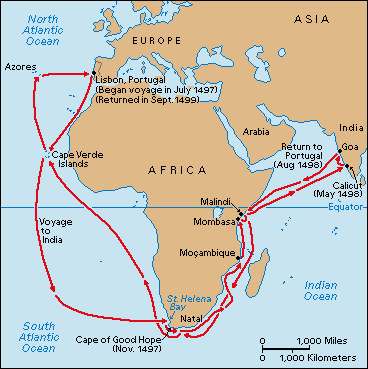 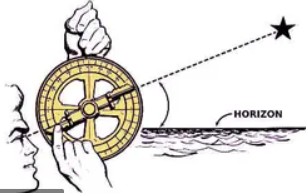 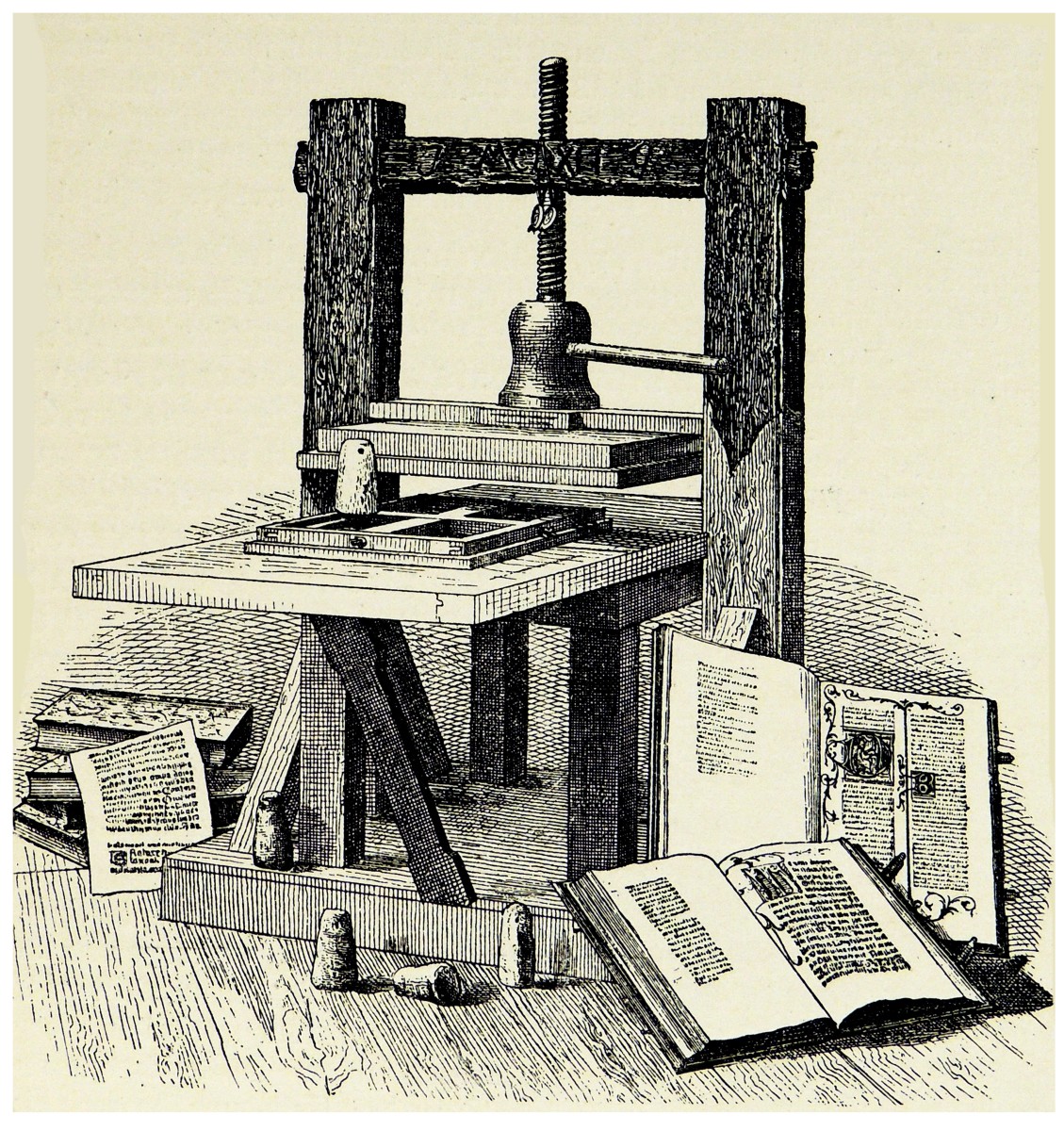 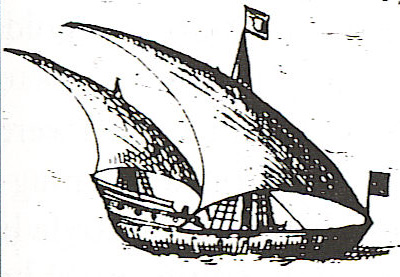 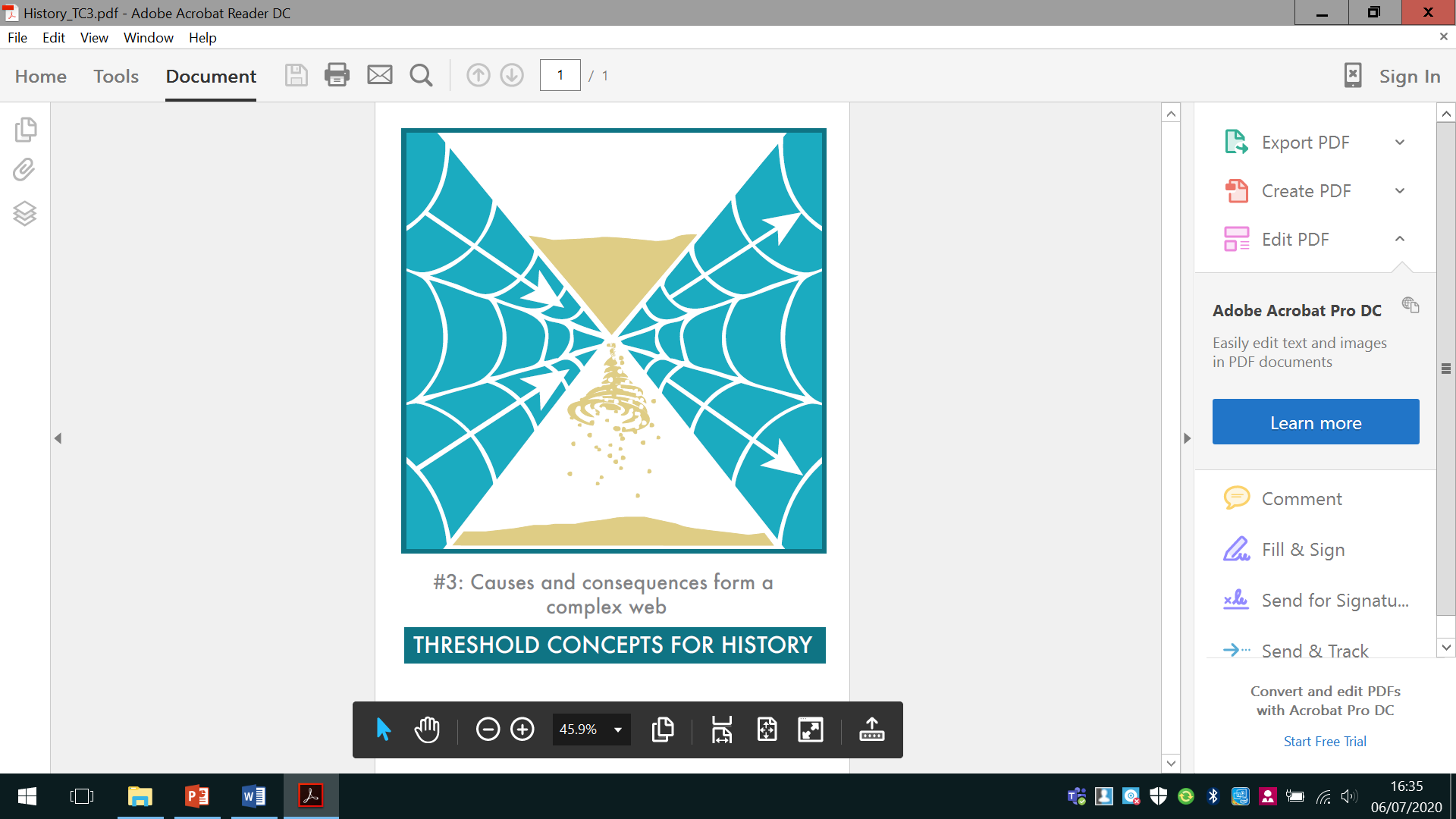 Activity 2: Write a PEE paragraph in answer to this question:
What do you think was the most important cause for an increase in European exploration in 1500-1700?

Sentence starters: 
The most important cause for an increase in European expansion was… [political/ economic/ communication/ science and technology]

For example…

This meant that….
Challenge: What was the most important consequence of  an increase in European exploration?
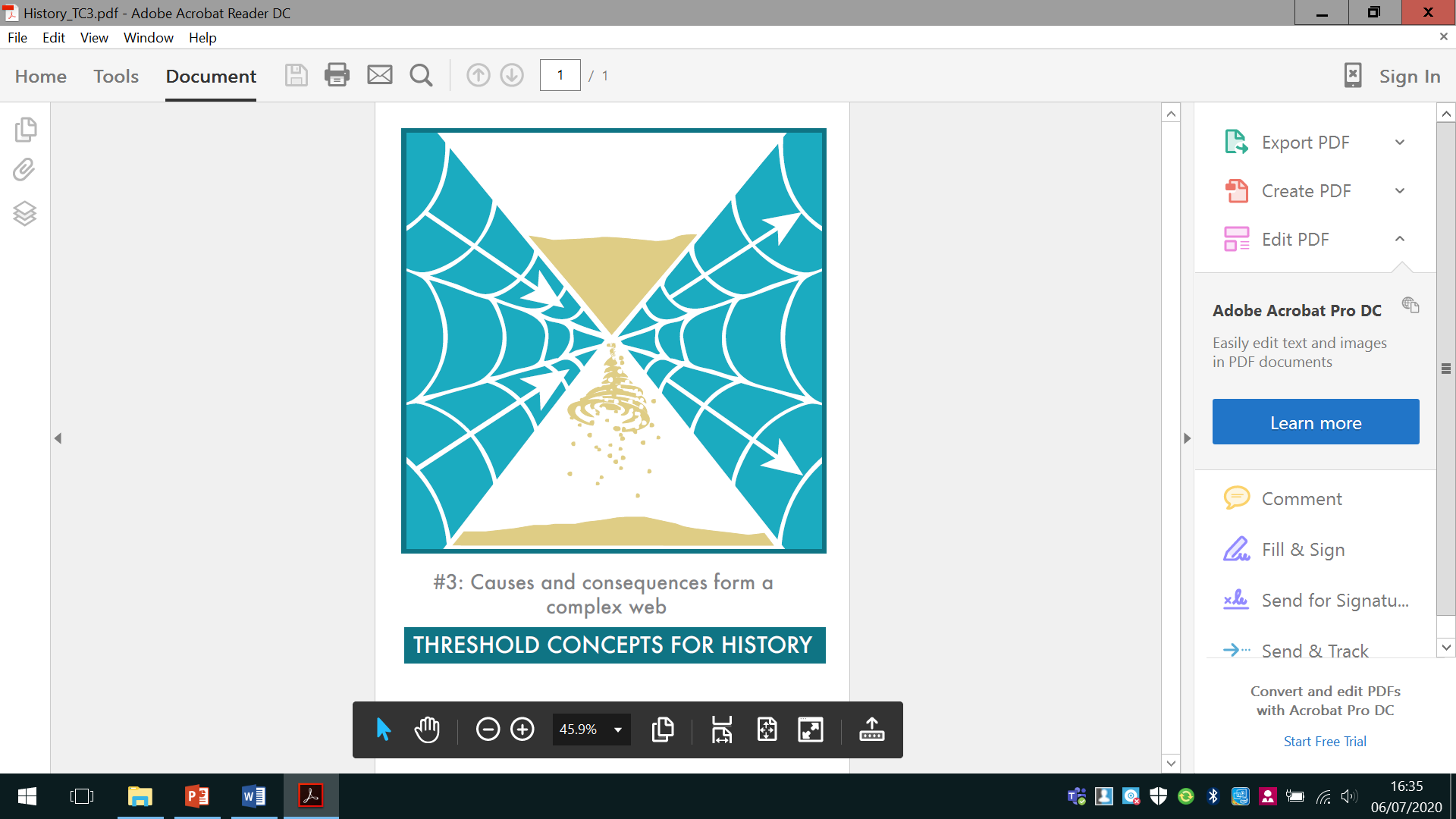 What do you think was the most important cause for an increase in European exploration in 1500-1700?
The most important cause for an increase in European expansion was due to improvements in science and technology. For example the invention of the astrolabe also meant that a ship’s position could be plotted accurately, and the magnetic compass was developed. This meant that sailors knew where they were even when they were far out to sea and could therefore explore greater distances.
Activity 3: watch the video and think about this question: Why did Hakluyt create a travel book?From 3.30 until around 7 minuteshttps://www.youtube.com/watch?v=Wp0HwCATDpY
A remarkable travel guide made from first-hand records of Tudor seafarers in the 16th century. Professor Nandini Das explores Hakluyt's Principal Navigations, which records accounts of ventures in search of lucrative spices and dyes. It has advice, warnings, descriptions of remarkable people and a list of vocabulary to talk with foreigners. It became a book that all English seafarers kept on board ship. But the descriptions of encounters with foreigners also lay the foundations for later colonialism and conquest.
Final thoughts…
[Speaker Notes: Covid-19 Guidance: Ensure students tag in booklets, put plastic covers on their books and wipe them down before leaving!]